BRDBudget 2019
General Shareholders Assembly
BRD stand alone, according to IFRS
April 18th 2019
Banking environment
Lending to individuals is expected  to slow down starting with 2019
Lending to households has been dynamic in the last 3 years, in line with disposable income and private consumption rising trends. Housing loans (with loans granted under “Prima Casa” a key factor of support) posted a strong performance (+6.8% average annual growth rate). 
With gradually reduced envelops within Prima Casa program (2 bn RON/year during 2018 – 2020 period and 1.5 bn RON in 2021, vs. 2.5 bn RON in 2017),  a lower cap on the DSTI for debtors and a less supportive economic environment, households lending dynamic should slow down from 2019 onwards.
Lending to corporates rebounded only very moderately in 2018 and is likely to be affected by the economic slowdown in the coming years
After contracting almost continuously over the period 2011-2017, loans to the corporate sector rebounded only moderately in 2018 
Looking ahead, in a context of economic slowdown, we expect loans to companies to grow at a moderate pace only
The share of fx loans has strongly decreased
The regulator has actively encouraged loans in local currency
The share of fx loans to total loans consequently decreased from 56% in 2008 to 33% in 2018 end, reducing the vulnerability of the banking sector to fx shock.
P.2
P.2
committeD to positive transformation
RETAIL  – towards a more customer centric, digital, and efficient bank
ADAPT THE DISTRIBUTION CHANNEL MIX
Customize THE value proposition
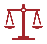 Accelerate the development of our omnichannel platform
Increase the capacity and role of the contact center
Physical network – fewer branches (-60 planed for 2019), increasingly focused on expertise and advisory services
Customized approach per sub-segment on individuals with differentiated offers and levels of service
Create full cycle customer journeys
Concentrate resources on most attractive segments
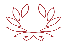 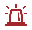 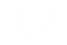 STREAMLINE THE OPERATING MODEL AND INVEST IN PEOPLE
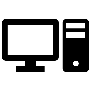 OPEN BANKING
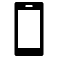 Enhance processes through an increased level of digitization and workflow automation
Improve organization efficiency
Further grow and engage employees via upgraded training journeys and enhanced performance management system
After being the first bank in Romania to launch an account aggregator in 2018, continue to actively exploit open banking opportunities
CORPORATE  – fully activate value growth levers
Enhance processes
`
FOCUS ON VALUE GROWTH LEVERS
Further streamline and digitalize processes
Compensate for price pressure on traditional activities by intensifying cross selling and further activating value growth levers – Structured Finance, Corporate Finance, derivatives, GTB - ensuring their promotion to all customer segments
Capitalize on the specialized EU and national funds structure capabilities
Implement a superior sales management and monitoring set up to increase commercial performance
Continue to develop synergies with retail, specialized affiliates and SG group
Develop SyNERGIES
P.32
Key commercial trends per segments
RETAIL
CORPORATE
Development of business flows
Moderate increase of credits volumes
Expected slump in prices of services (transfers, acquiring…) from effects of market digitalization and regulation. 
Credit margins under pressure owing to abundant liquidity/competition
….to be offset by intensified cross-selling and higher activation of value growth levers (derivatives, corporate finance, corporate health insurance plans)
Less supportive economic environment expected to lead to a decrease of the production of loans to individuals in 2019

While traditional commissions will be pressured, new growth drivers are to offset the decrease

Higher value extraction from Affluent and upper Mass Market segment, driven by insurance and alternative savings activities

Development of positions on small business segment
improve in priority daily banking footprint
push on credit volumes
P.33
PROFITABILITY EVOLUTION
Net banking income
Net interest income is expected to benefit from higher lending volume (EOP net outstanding amount of loans growth
 budgeted at +4%) and positive rate effects.

 Fees and commissions income should be impacted by opposite forces:
 price pressure, with regulatory evolution and competitive constraint negatively impacting daily and transactional 
      banking revenues
 growing volume of transactions
 development of new growth drivers (insurance, asset management)
Operating expenses
Operating expenses impacted by the tax on financial assets
impact of the tax on financial assets: 
57 M RON, considering the provisions of OUG 19/2019 
continued pressures on salary costs 
impact of investments  in transformation and regulatory projects
doubled contributions to Deposit Guarantee Fund and  Resolution Fund in 2019 vs 2018
Cost of Risk
Cost of Risk to be significantly less influenced by exceptional items than in 2018.
P.5
[Speaker Notes: Cost/income : in spite of further contribution to resolution fund in the Czech Republic]
2019 BUDGET -  KEY INDICATORS
* Variation at constant exchange rate
P.35
2019 BUDGET CONSIDERING THE PROVISIONS OF OUG 19/2019
Perspectives for 2019
> +6%, solid NII growth,

  fees and commissions under pressure
+13% including tax on fin. assets*

  +6% excluding exceptional items
Below 30 bp
> 17%
* considering the provisions of OUG 19/2019
P.37